Интерьер дворянского дома
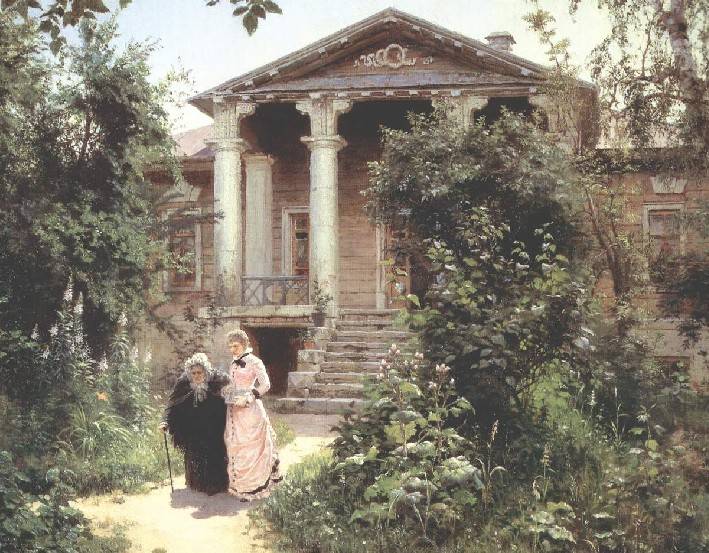 Дворянство
Привилегированное сословие землевладельцев высших и средних государственных служащих. В  XIX в. дворянство играло ведущую роль в развитии общественной мысли России, являясь наиболее свободным, просвещенным слоем общества.
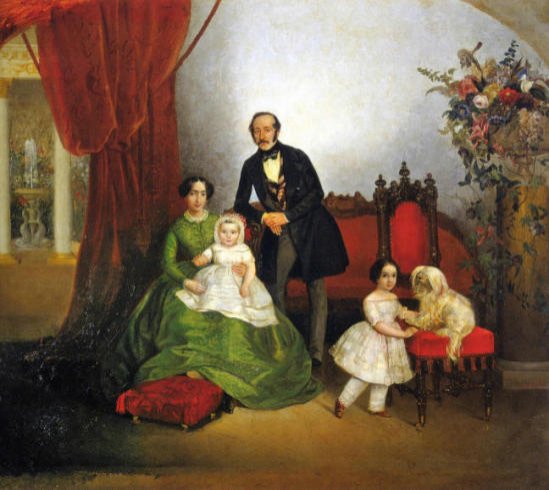 Дома дворян были копией царских покоев. Мебель делалась из резного дерева. Посуда была из золота и серебра.
Многие дворяне коллекционировали произведения искусства – картины, скульптуры, драгоценности
Интерьер дворянских домов отличается изысканностью, красотой, богатством, великолепием, повествует об укладе дворянской семьи, ее увлечениях и времяпровождении.
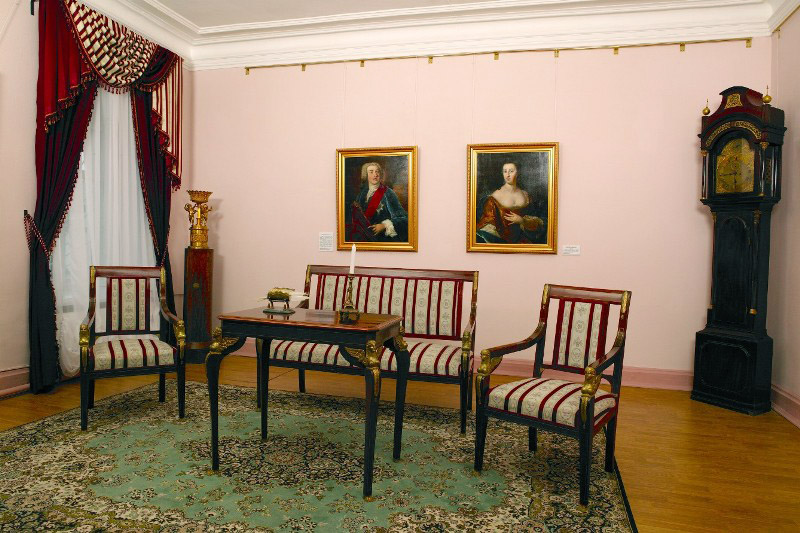 Для дворянской квартиры типичны комнаты: гостиная или зал, столовая, буфетная, кабинет, бильярдная, спальня,  будуар, детская, кухня, хозяйственные помещения
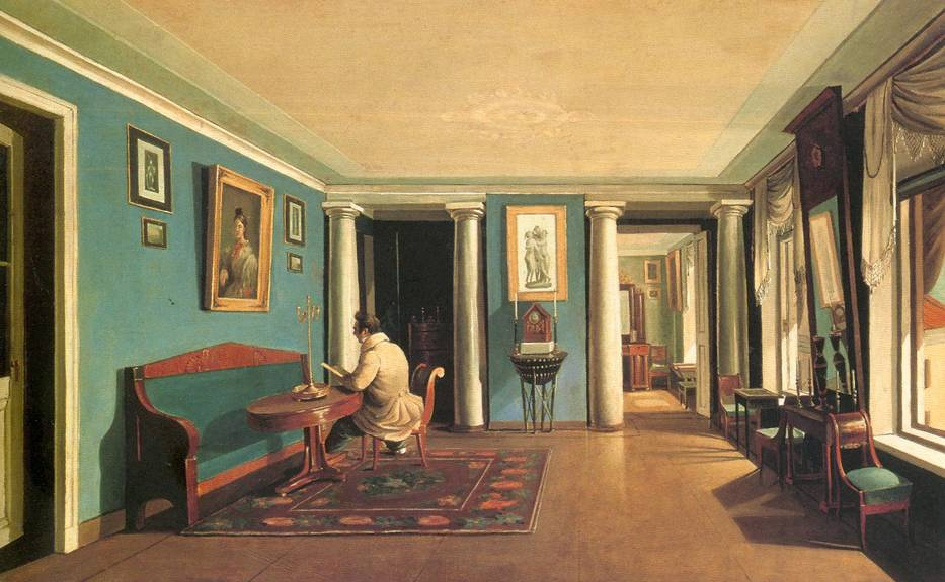 Гостиная , зал
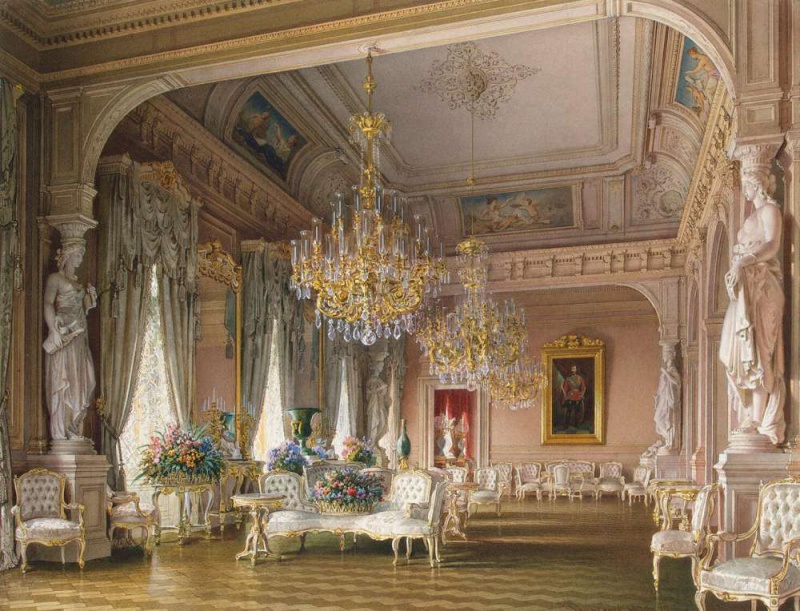 Будуар
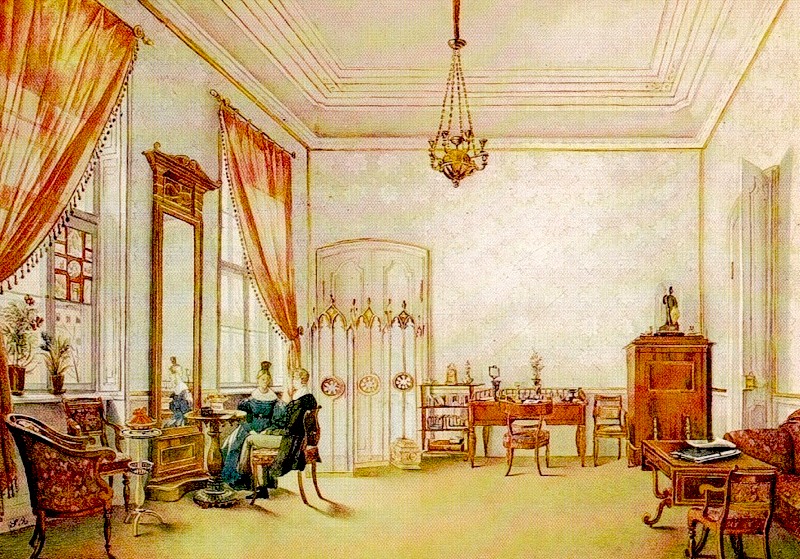 В гостиной размещаются столы, диван, кушетка, кресла, банкетки, подножные скамеечки, канделябры торшеры,    бра, 
     зеркала.
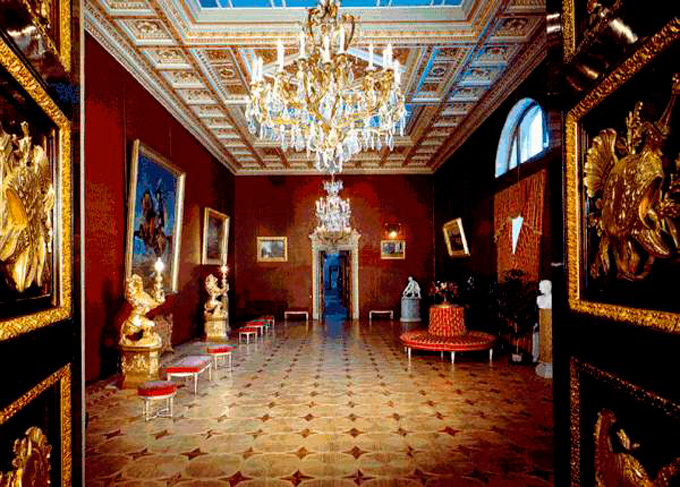 В гостиной висела большая  люстра золоченой бронзы
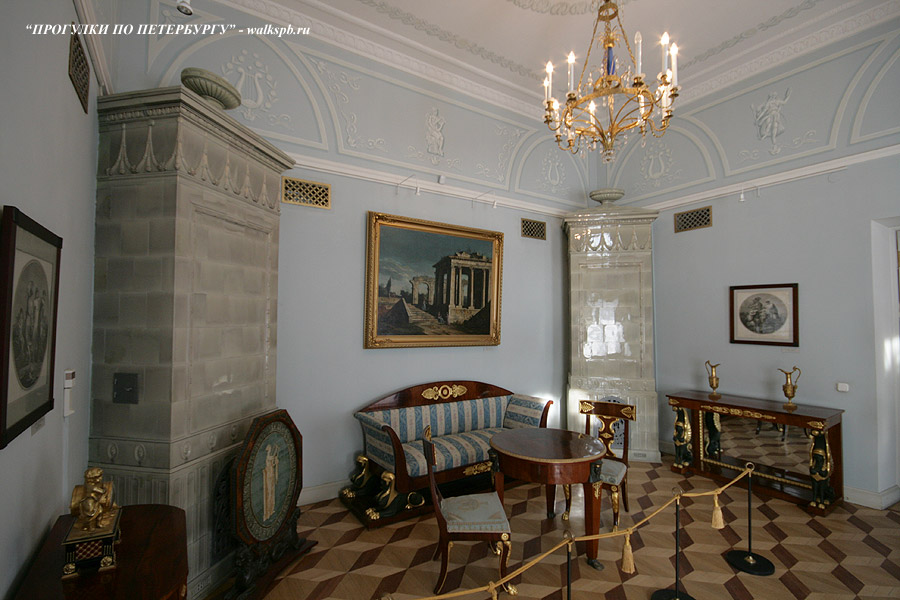 Жирандоль –  подсвечник, на котором по кругу располагались свечи. Ставили жирандоли на стол, на камин
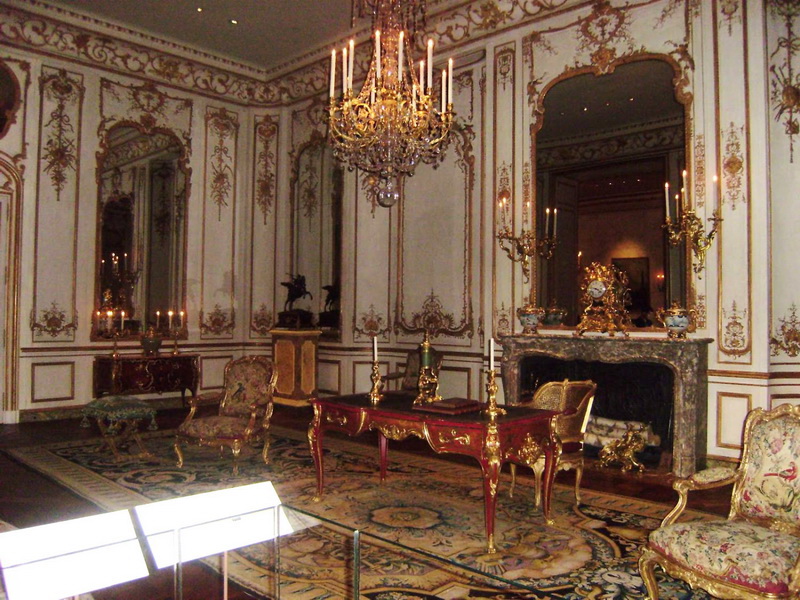 Бронзовые канделябры  с рожками для свечей
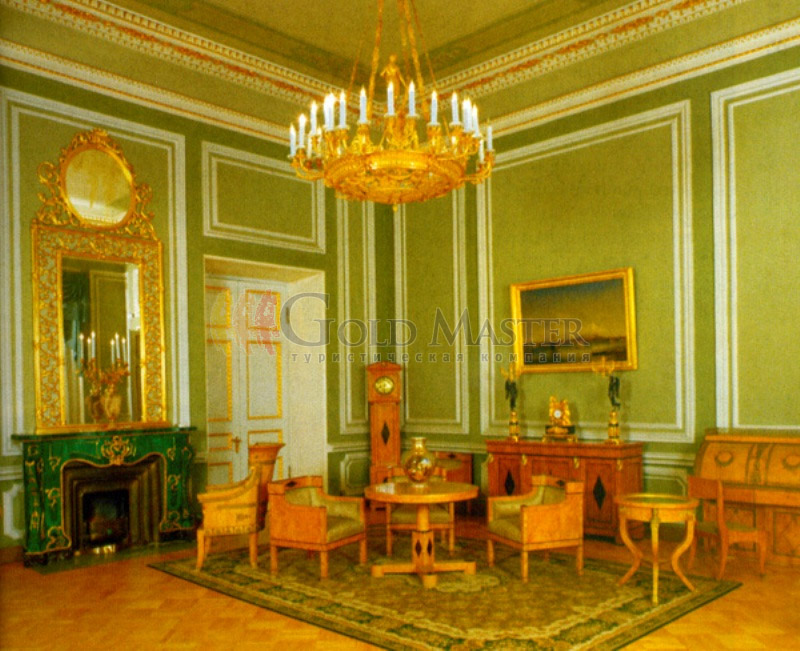 Канделябр
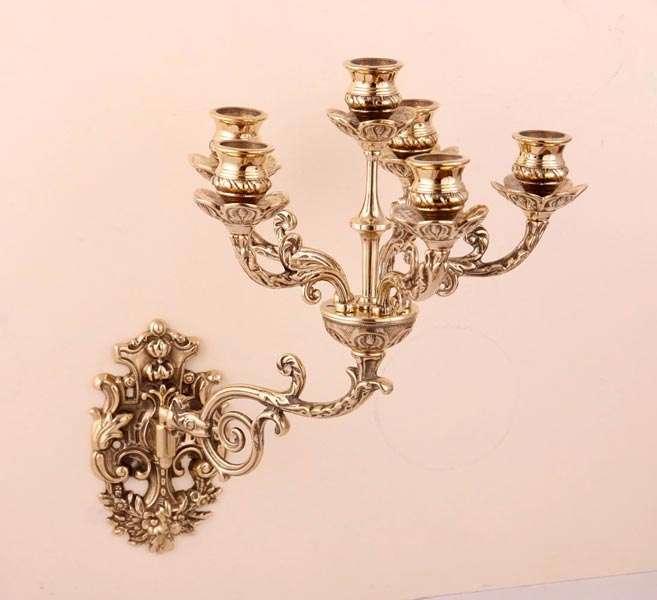 В доме дворянина горело огромное количество свечей. Золоченая бронза светильников в сочетании с хрусталем и цветным стеклом при зажженных свечах создавала  незабываемое впечатление
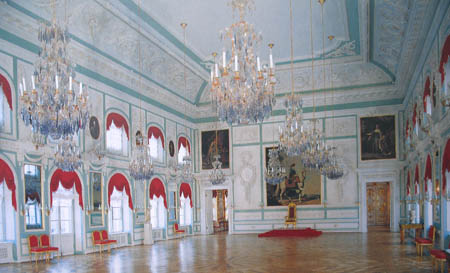 Столовая
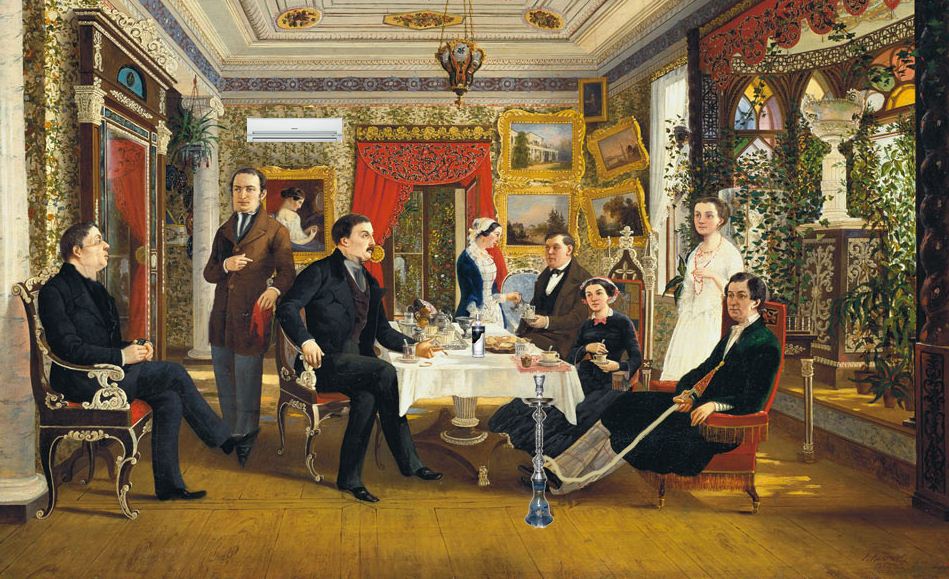 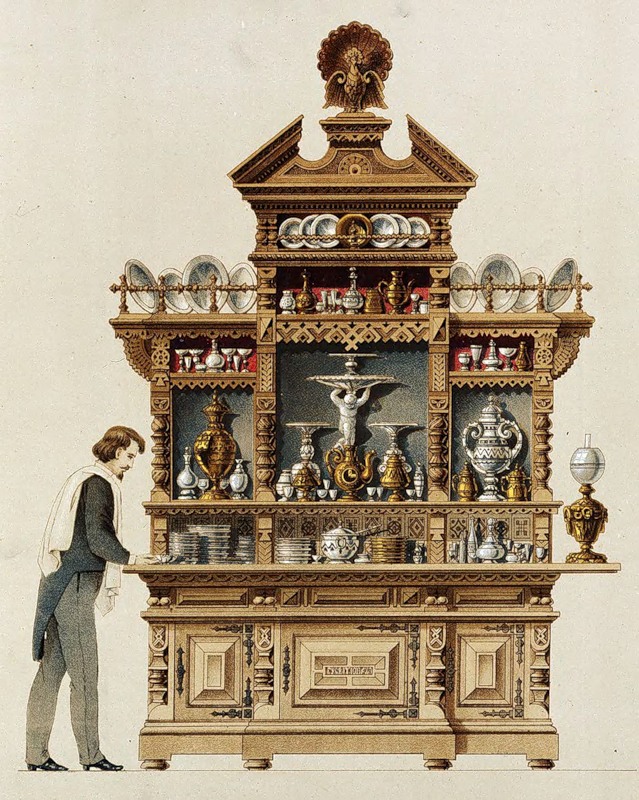 Рядом со столовой обычно находилась буфетная или буфет. Сюда приносили готовую пищу из кухни
Столовое серебро хранилось в погребце. Слово «погребец» - русское, от глагола погребать, прятать. В такой сундучок укладывали серебряные приборы
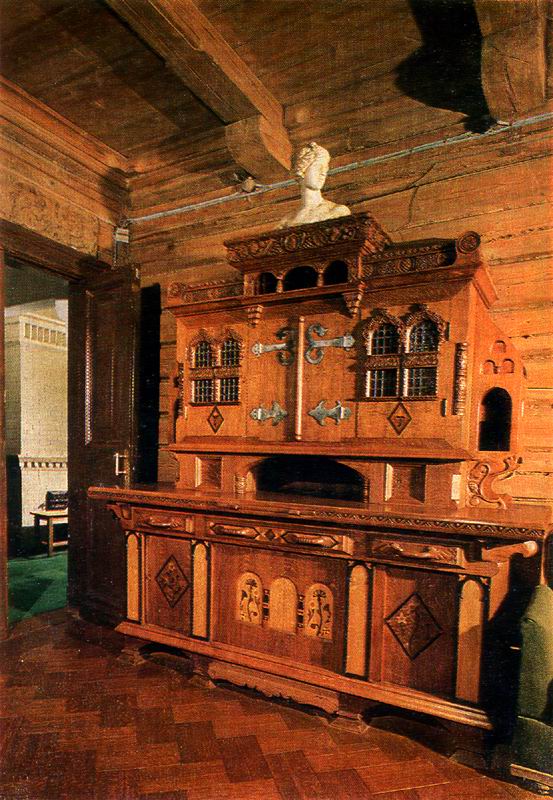 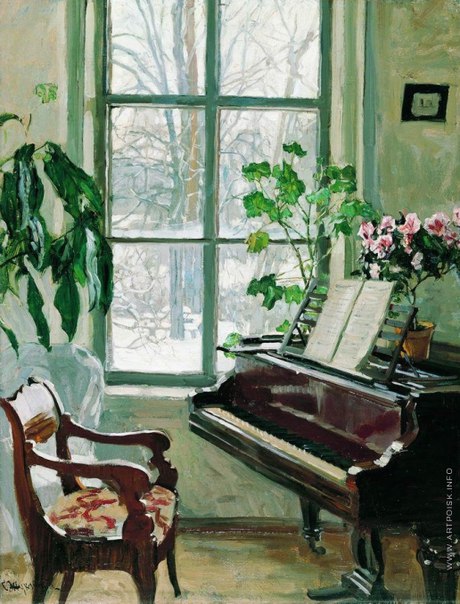 Фортепьяно,  клавесин, клавикорд, гитара были в каждом доме
Бильярдная
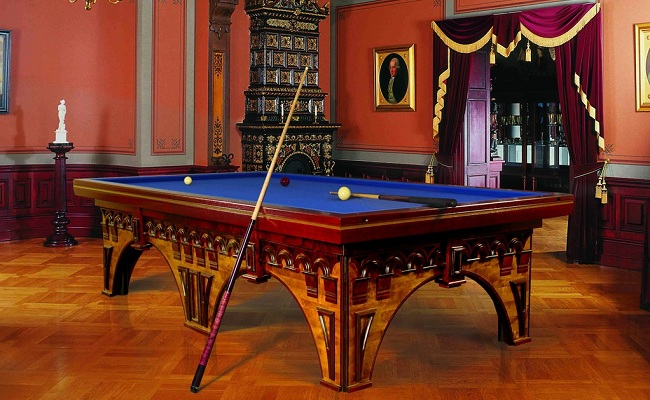 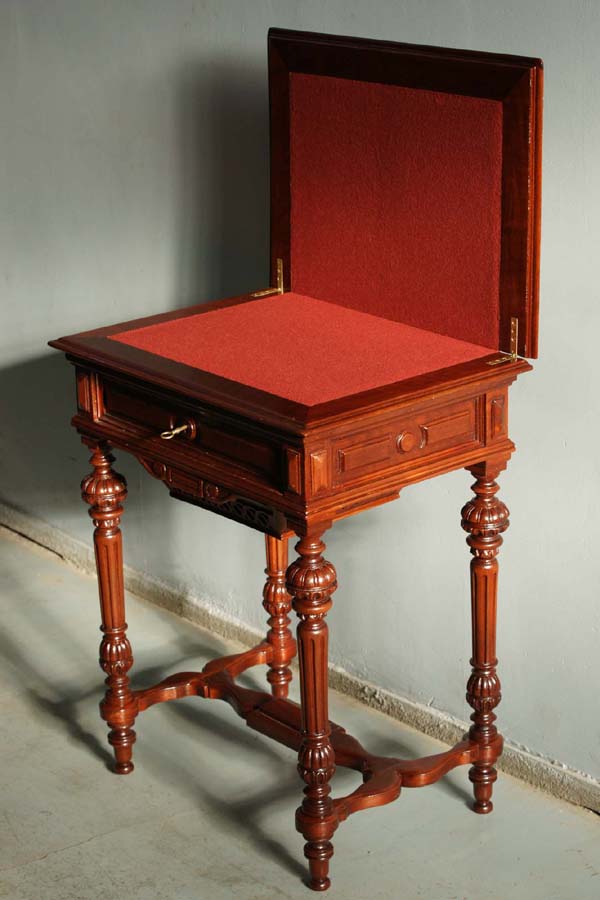 Ломберные столы составляли неотъемлемую часть меблировки
Кабинет
.
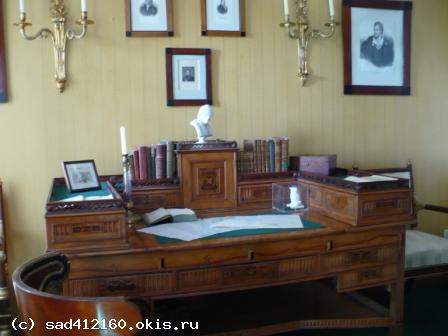 При чтении обычно держали под рукой специальный нож, так как книги выходили из типографии с неразрезанными страницами. В кабинете дома на письменном столе лежит подобный ножик из слоновой кости.
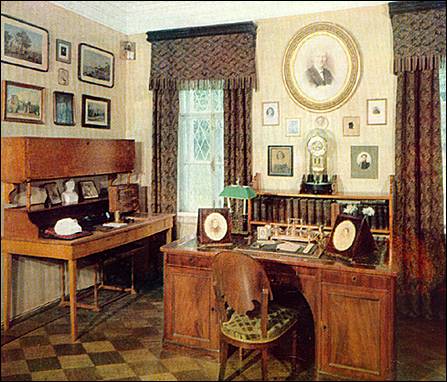 С кабинетом часто соседствовала спальня
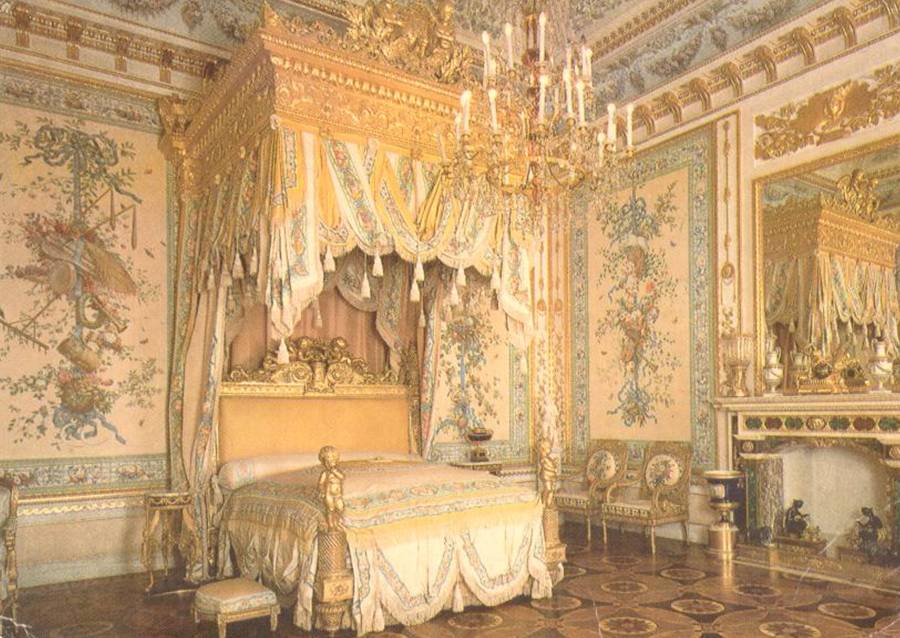 Обычно ширму ставили возле кровати или кушетки, она не только загораживала от сквозняков,
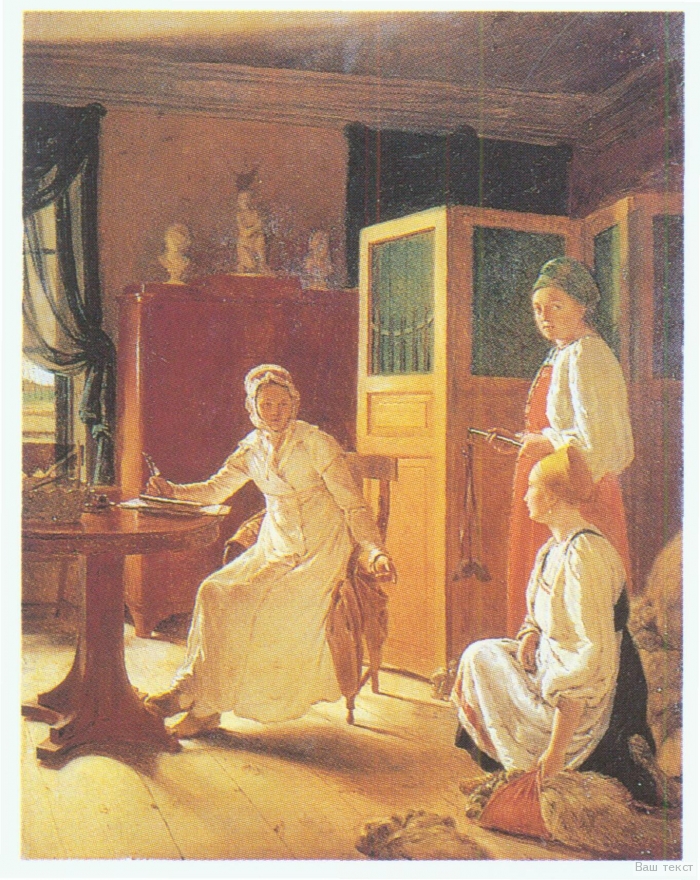 но и создавала уютный камерный уголок
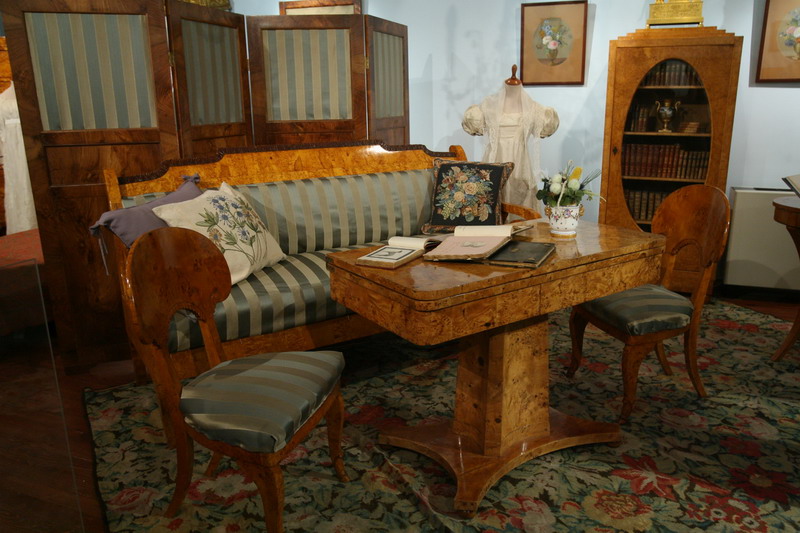 Что за кабинет без часов?
Типичные для той эпохи каминные часы золоченой бронзы. Напольные английские часы
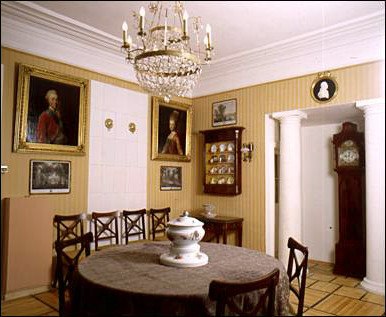 Детская
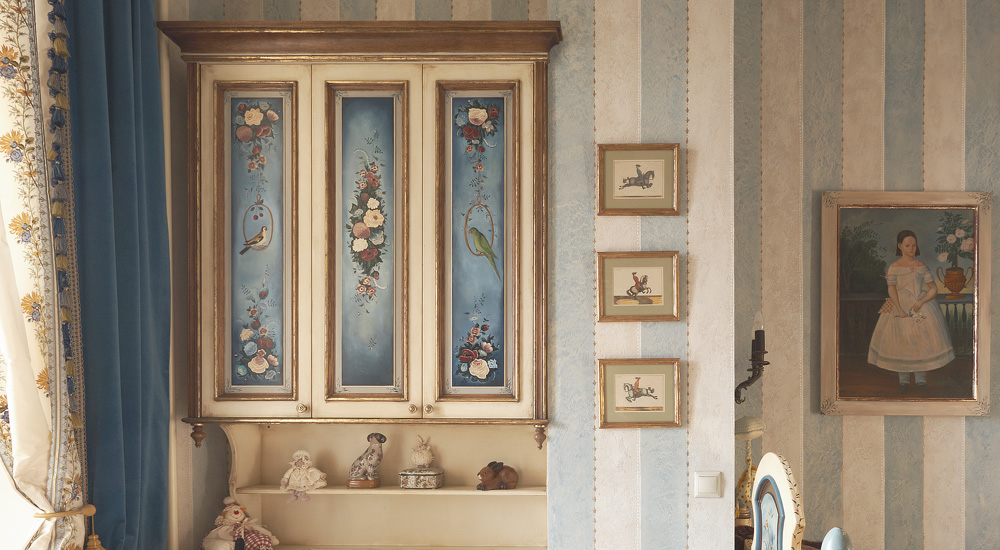 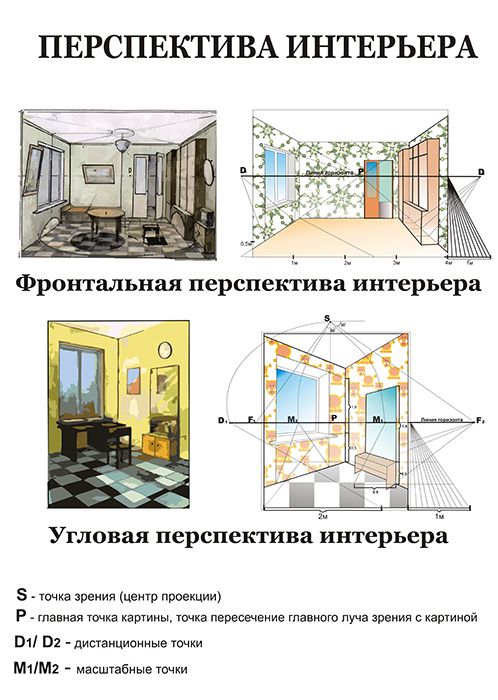 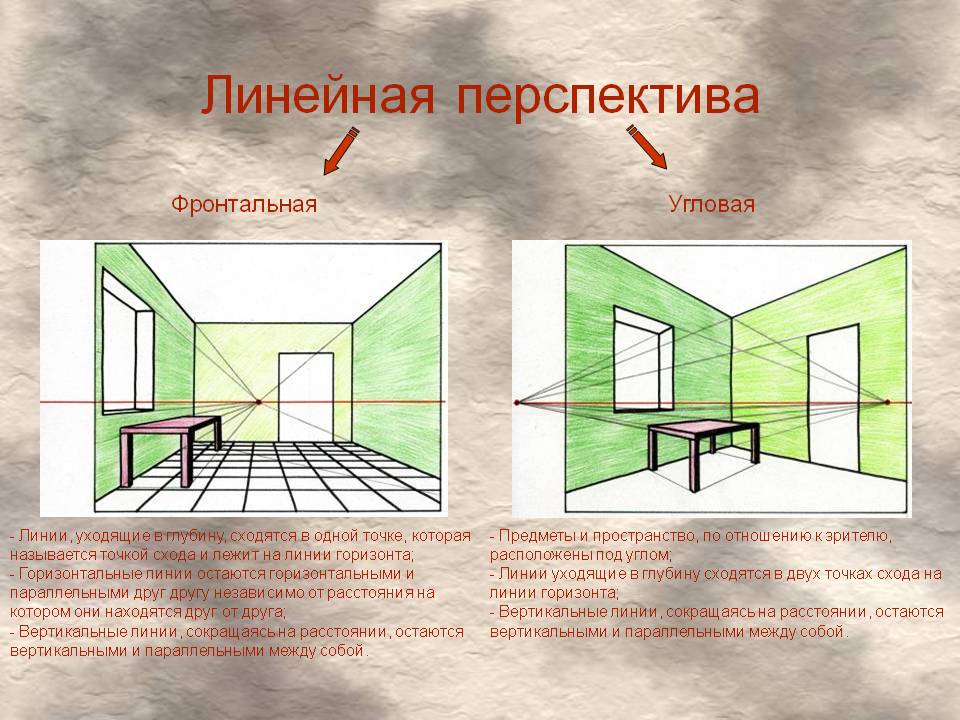 Перспектива прямая
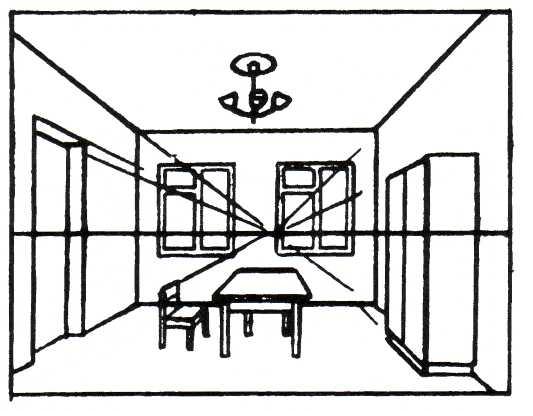